BÀI 14
HIỆU ỨNG CHUYỂN TRANG CHIẾU
7/1/2023
‹#›
Tin học lớp 4_NXB ĐH Vinh_Kiến tạo công dân toàn cầu
Sử dụng được một vài hiệu ứng chuyển trang đơn giản
7/1/2023
‹#›
Tin học lớp 4_NXB ĐH Vinh_Kiến tạo công dân toàn cầu
7/1/2023
‹#›
Tin học lớp 4_NXB ĐH Vinh_Kiến tạo công dân toàn cầu
7/1/2023
‹#›
Tin học lớp 4_NXB ĐH Vinh_Kiến tạo công dân toàn cầu
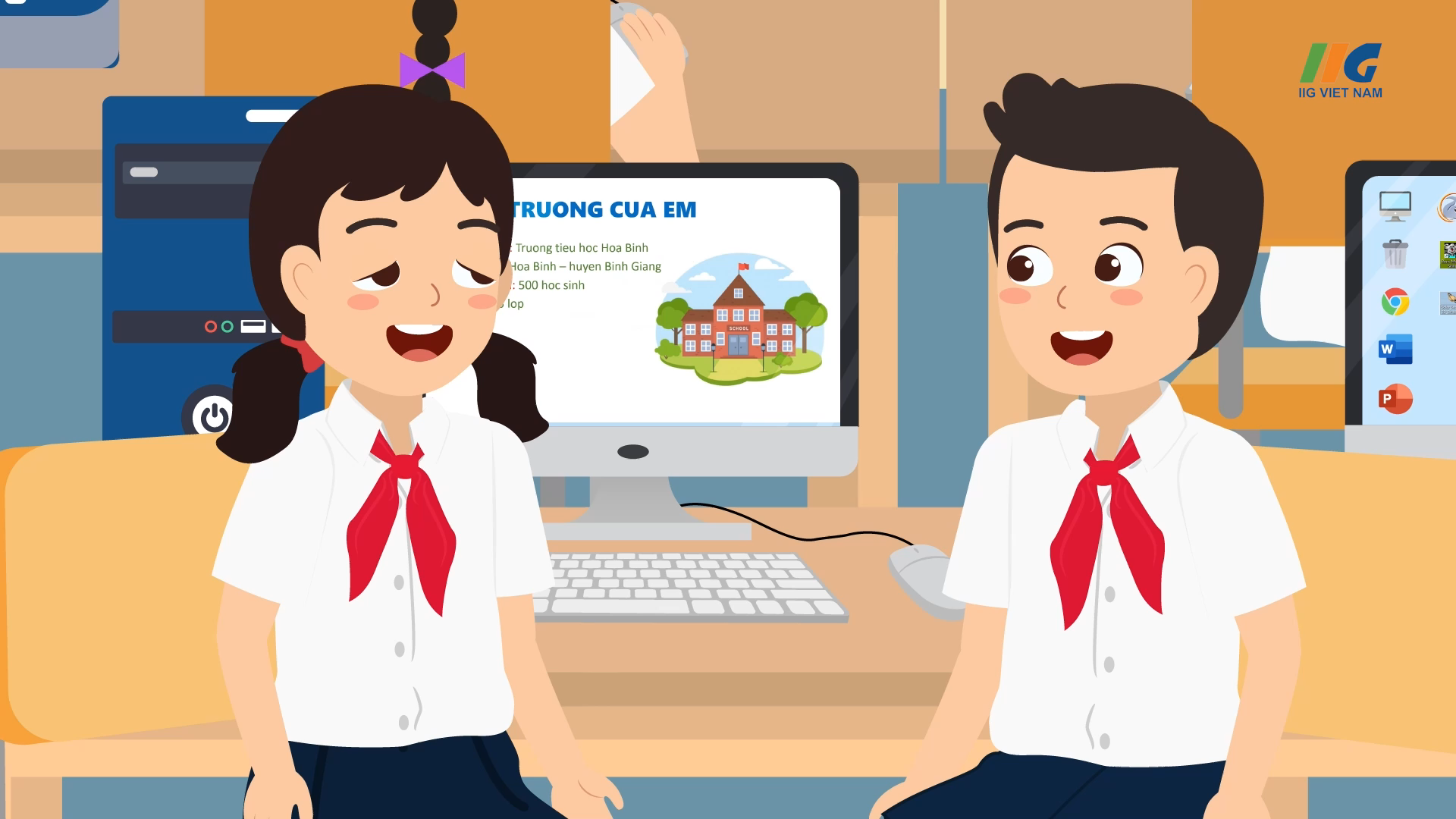 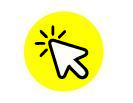 Tại sao các trang chiếu của thầy cô giáo xuất hiện theo một cách rất ấn tượng, cuốn hút?
7/1/2023
Tin học lớp 4_NXB ĐH Vinh_Kiến tạo công dân toàn cầu
‹#›
KHÁM PHÁ
7/1/2023
‹#›
Tin học lớp 4_NXB ĐH Vinh_Kiến tạo công dân toàn cầu
KHÁM PHÁ
1. THẺ LỆNH TRANSITIONS
2. TẠO HIỆU ỨNG CHUYỂN TRANG
3. BỎ HIỆU ỨNG CHUYỂN TRANG
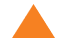 7/1/2023
‹#›
Tin học lớp 4_NXB ĐH Vinh_Kiến tạo công dân toàn cầu
1. THẺ LỆNH TRANSITIONS
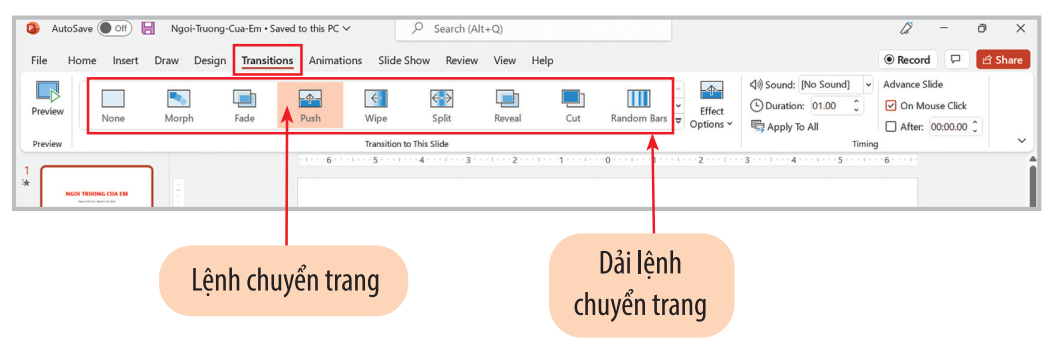 7/1/2023
Tin học lớp 4_NXB ĐH Vinh_Kiến tạo công dân toàn cầu
‹#›
2. TẠO HIỆU ỨNG CHUYỂN TRANG
Tạo hiệu ứng chuyển trang cho tất cả các trong chiếu
Chọn kiểu cho hiệu ứng đã chọn
7/1/2023
Tin học lớp 4_NXB ĐH Vinh_Kiến tạo công dân toàn cầu
‹#›
3. BỎ HIỆU ỨNG CHUYỂN TRANG
Các bước thực hiện bỏ hiệu ứng đã chọn
7/1/2023
Tin học lớp 4_NXB ĐH Vinh_Kiến tạo công dân toàn cầu
‹#›
LUYỆN TẬP
7/1/2023
‹#›
Tin học lớp 4_NXB ĐH Vinh_Kiến tạo công dân toàn cầu
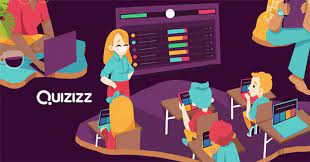 7/1/2023
Tin học lớp 4_NXB ĐH Vinh_Kiến tạo công dân toàn cầu
‹#›
Đáp án gợi ý
Bài 2: C
Bài 3: C
Bài 4: A
Bài 1: 1-lệnh chuyển trang; 2-dải lệnh chuyển trang; 3- Hộp danh sách các kiểu hiệu ứng.
7/1/2023
Tin học lớp 4_NXB ĐH Vinh_Kiến tạo công dân toàn cầu
‹#›
7/1/2023
‹#›
Tin học lớp 4_NXB ĐH Vinh_Kiến tạo công dân toàn cầu
Nhiệm vụ thực hành
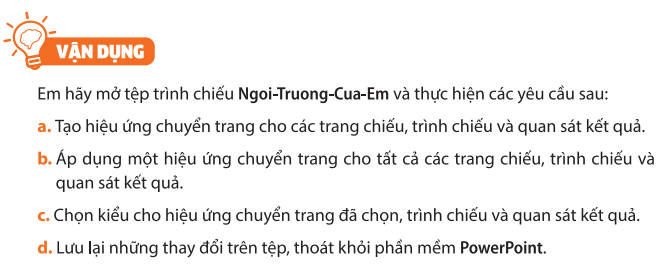 7/1/2023
Tin học lớp 4_NXB ĐH Vinh_Kiến tạo công dân toàn cầu
‹#›
GHI NHỚ
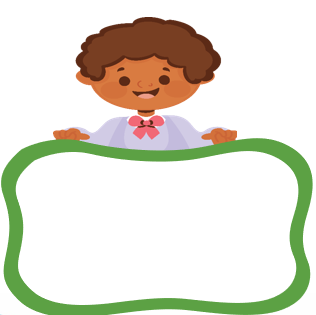 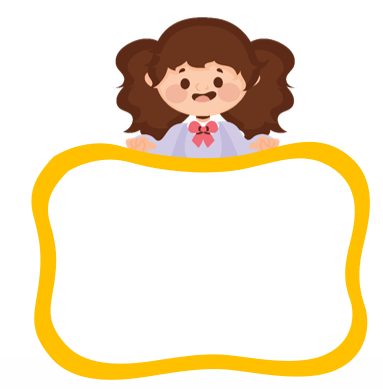 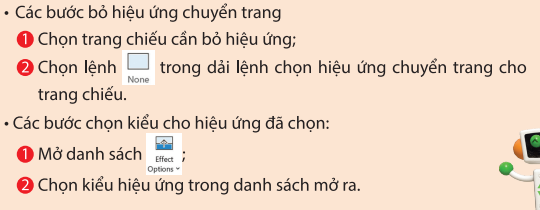 Lợi ích của việc gõ bàn phím đúng cách:
- Gõ nhanh, chính xác phím cần gõ, giúp tăng hiệu quả công việc;
- Bảo vệ sức khoẻ, tránh mỏi cổ, mỏi tay.
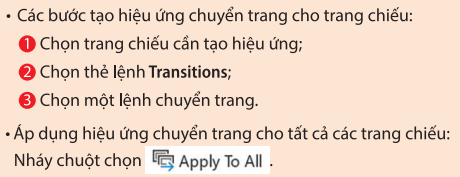 Cách đặt tay và gõ phím trên hàng phím số cũng tương tự cách đặt tay và gõ các hàng phím khác trong khu vực chính của bàn phím.
7/1/2023
Tin học lớp 4_NXB ĐH Vinh_Kiến tạo công dân toàn cầu
‹#›